“Tenéis que vender estos objetos”
A cada persona del grupo se le asignará una imagen de un objeto “extraño” que tendrán que vender al resto de compañeros. 
Además, podéis decirle a cada persona que apunte una nota sobre la “actuación” del resto y calcular al final quién lo ha hecho mejor.
Si queréis que la actividad sea un poco más compleja y controlada, podéis poner límite de tiempo para que expresen su venta (uno o dos minutos).
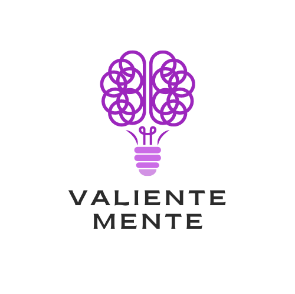 ADAPTADOR TELÉFONO ANTIGUO
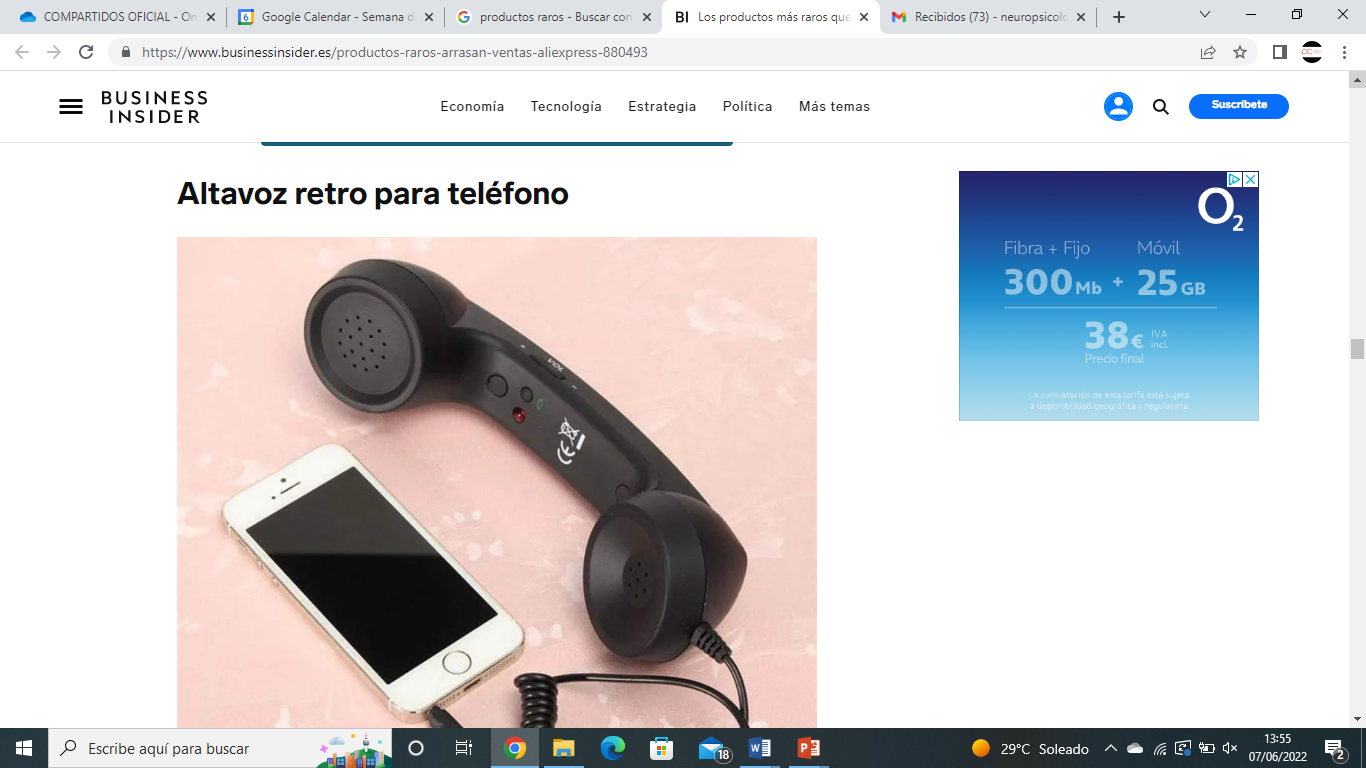 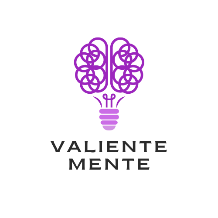 ZAPATILLAS CON FORMA DE LECHUGA
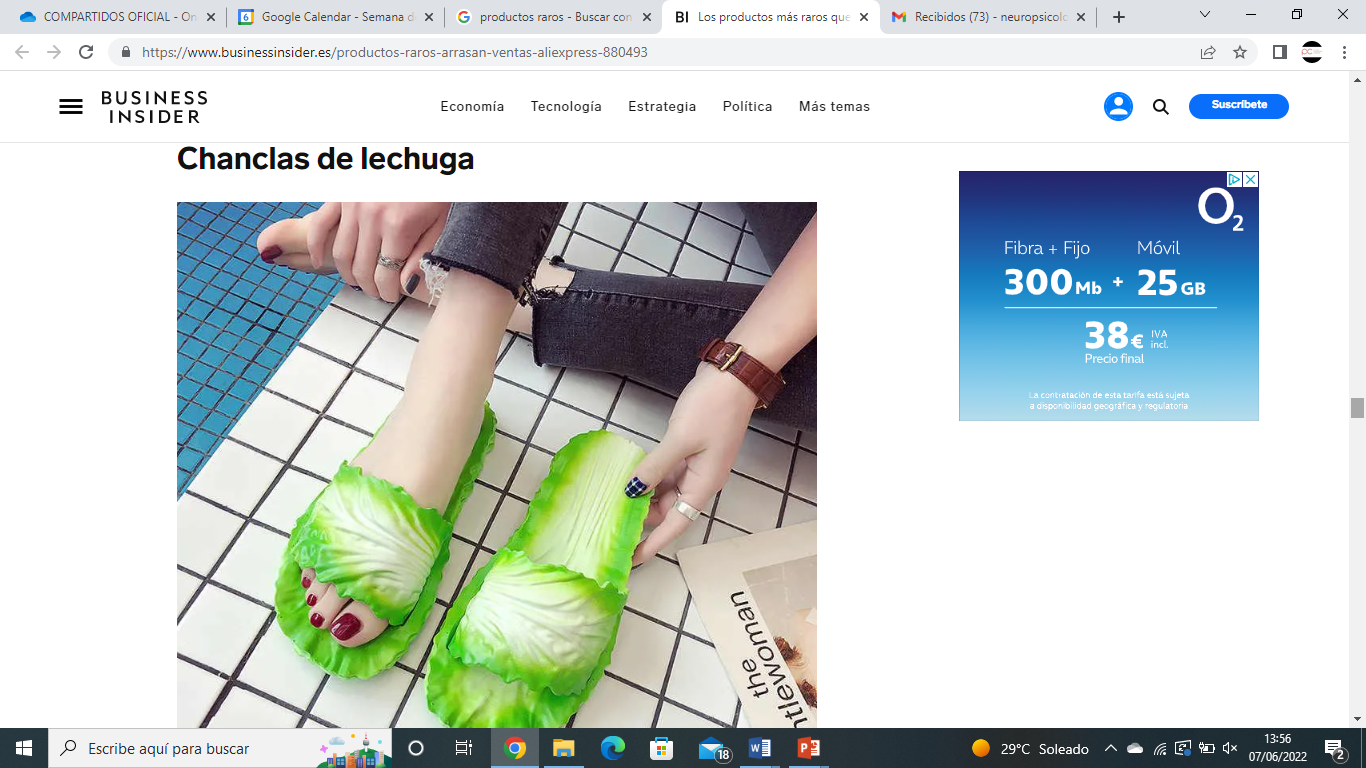 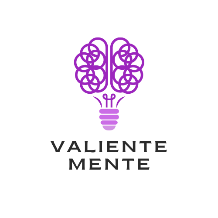 BOLSO CON FORMA DE MASCARILLA
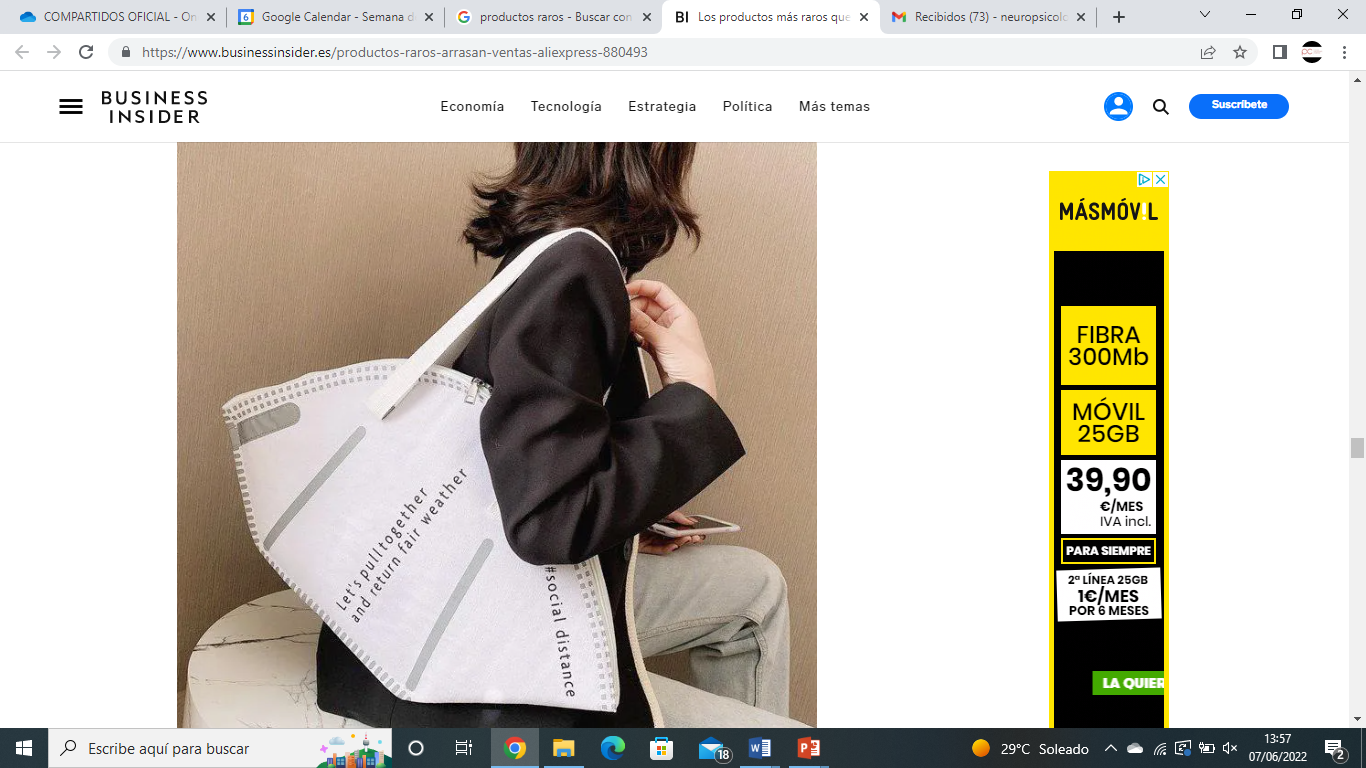 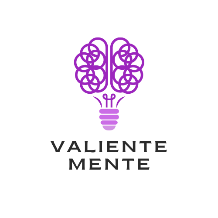 DISPENSADOR DE GEL CON FORMA DE NARIZ
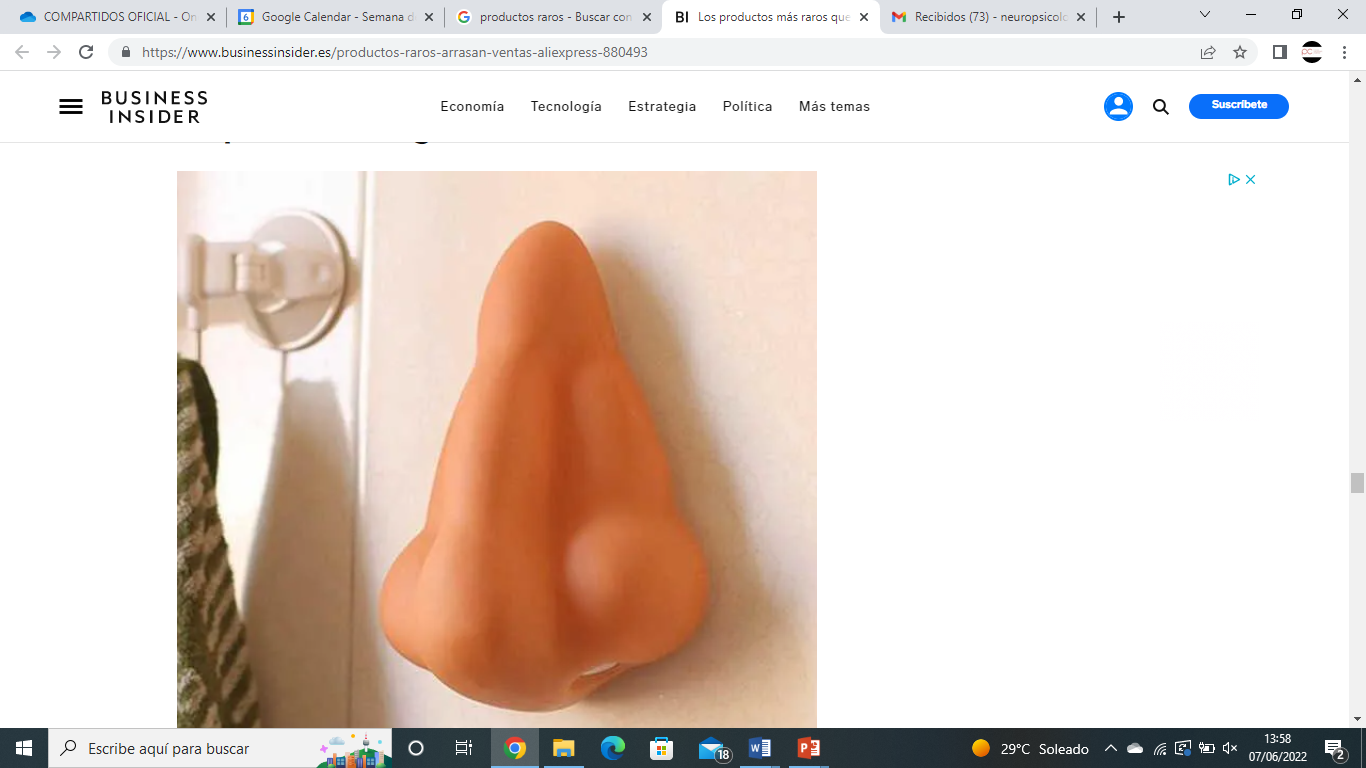 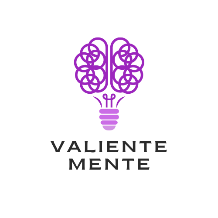 ESCOBILLA CON CABEZA DE TRUMP
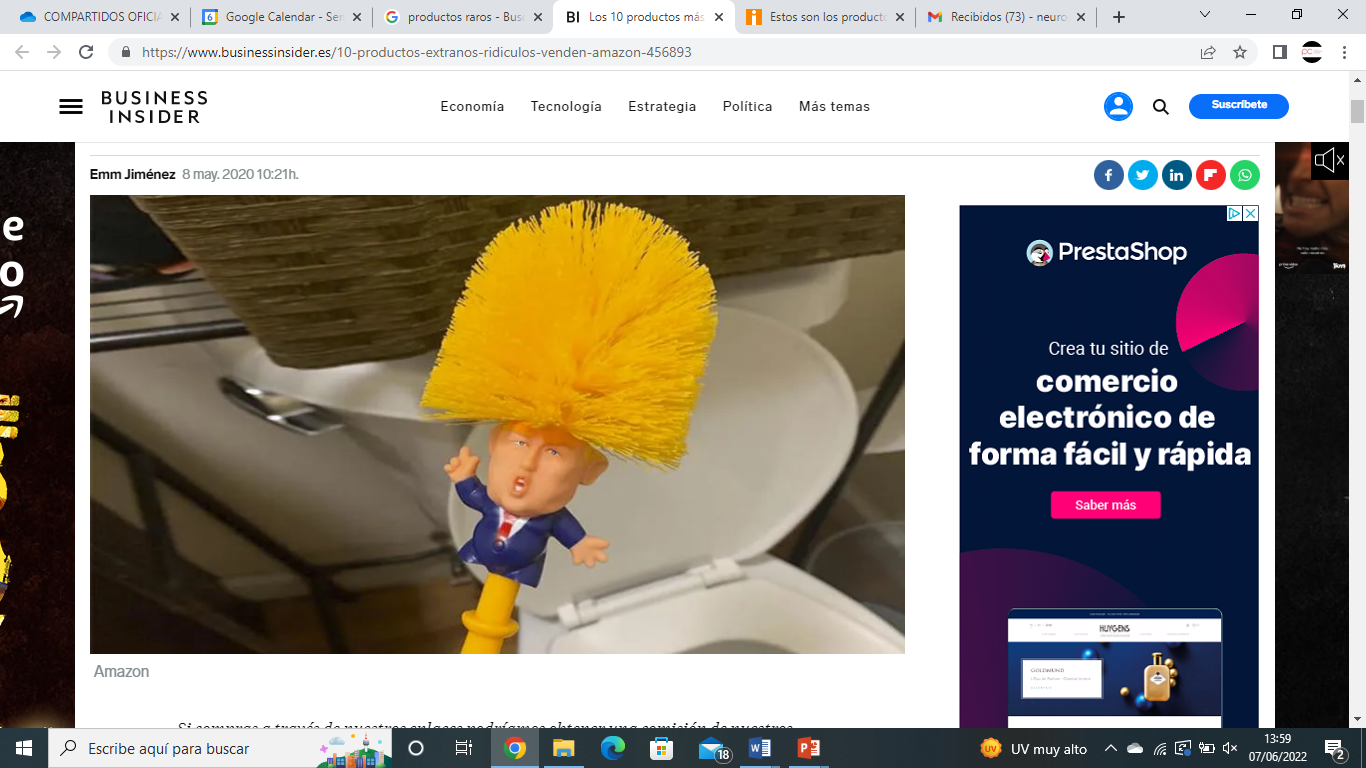 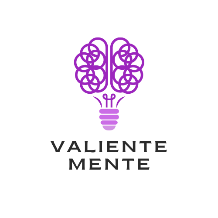 PISTOLA MATAMOSCAS
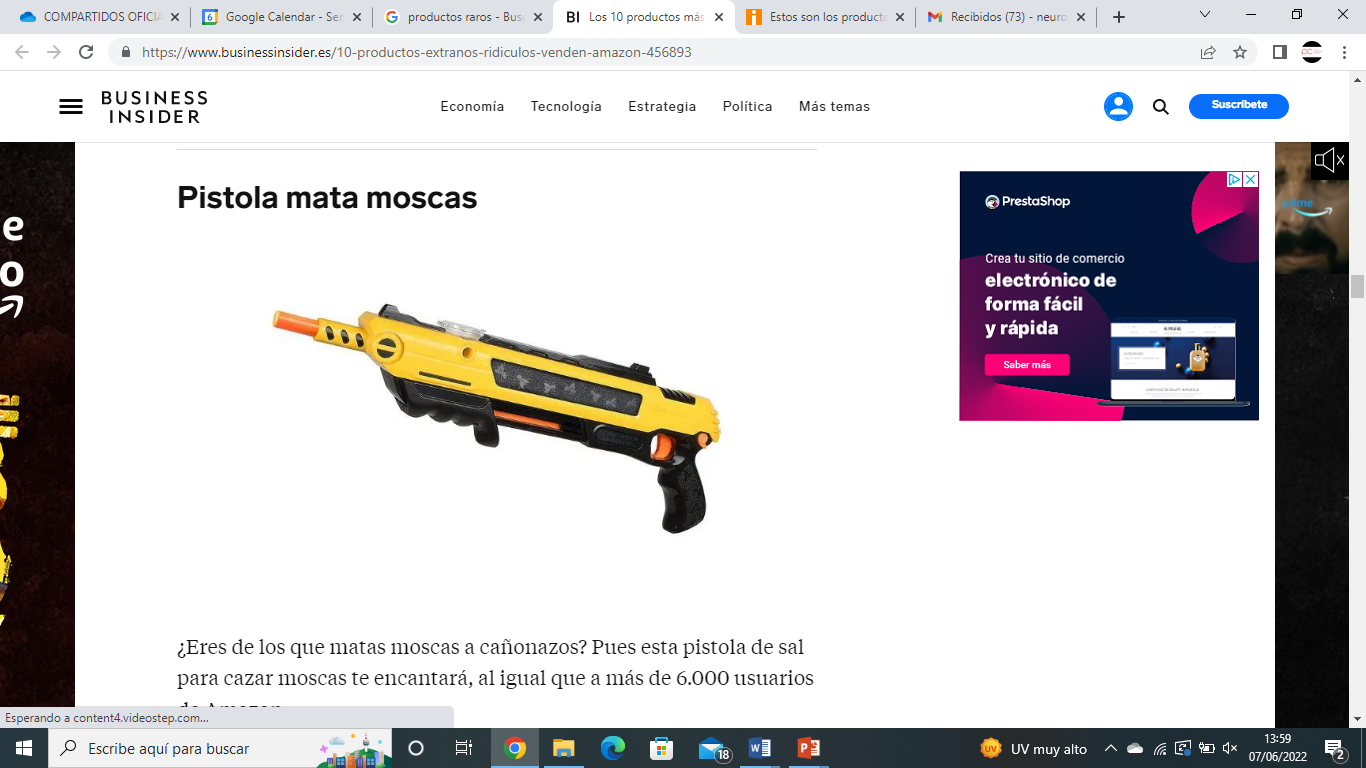 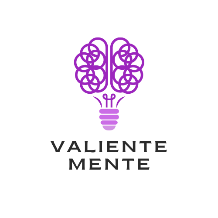 ALMOHADA
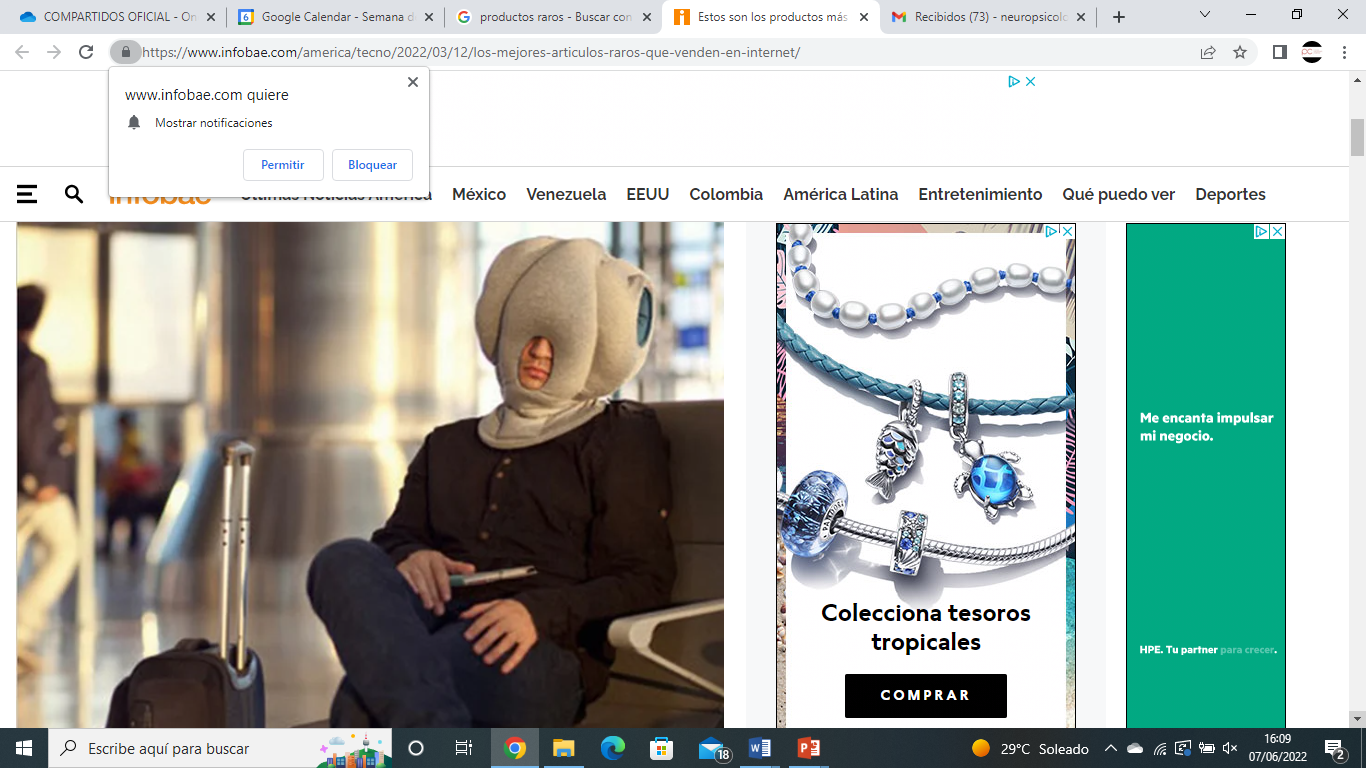 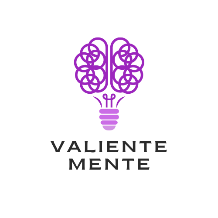 TAZA QUE DA VUELTAS SOLA
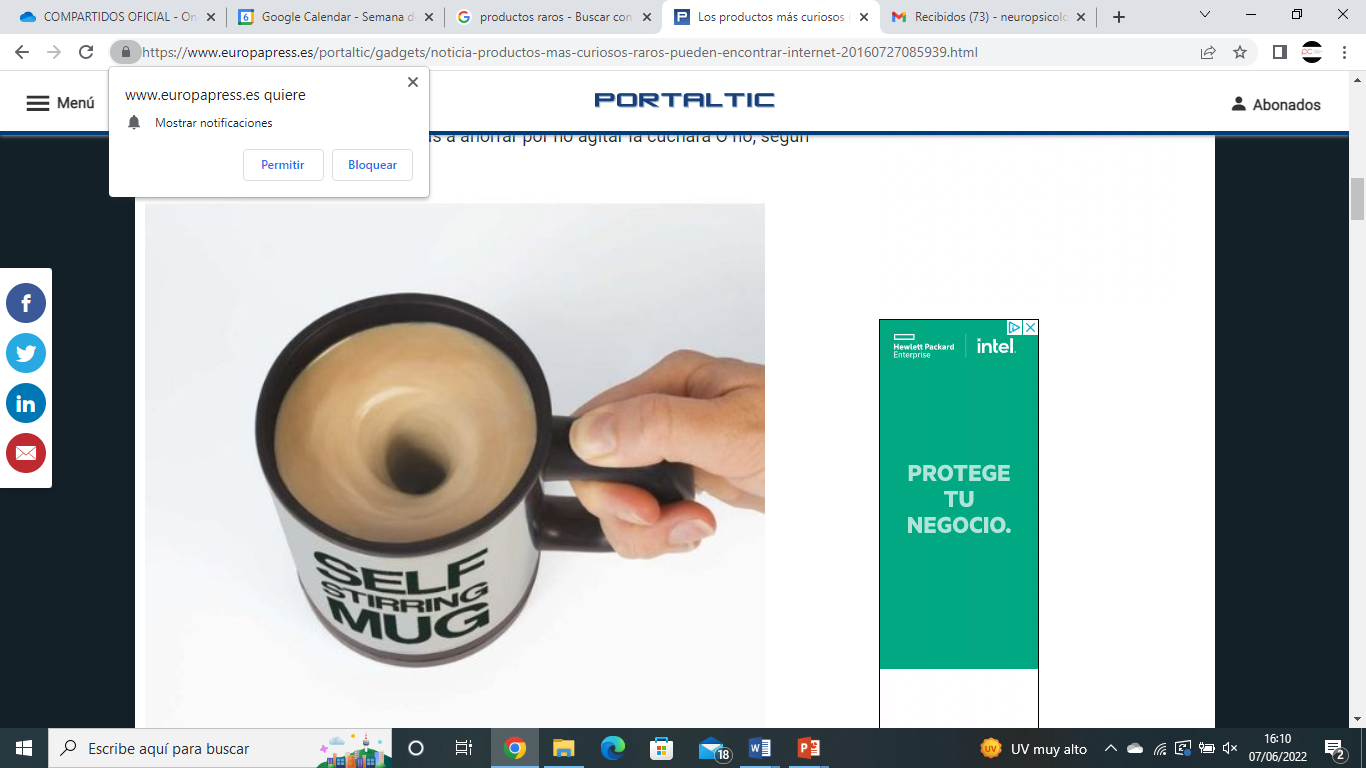 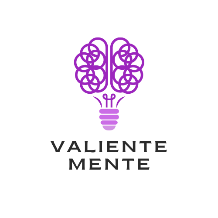 COLUMPIO PARA GALLINAS
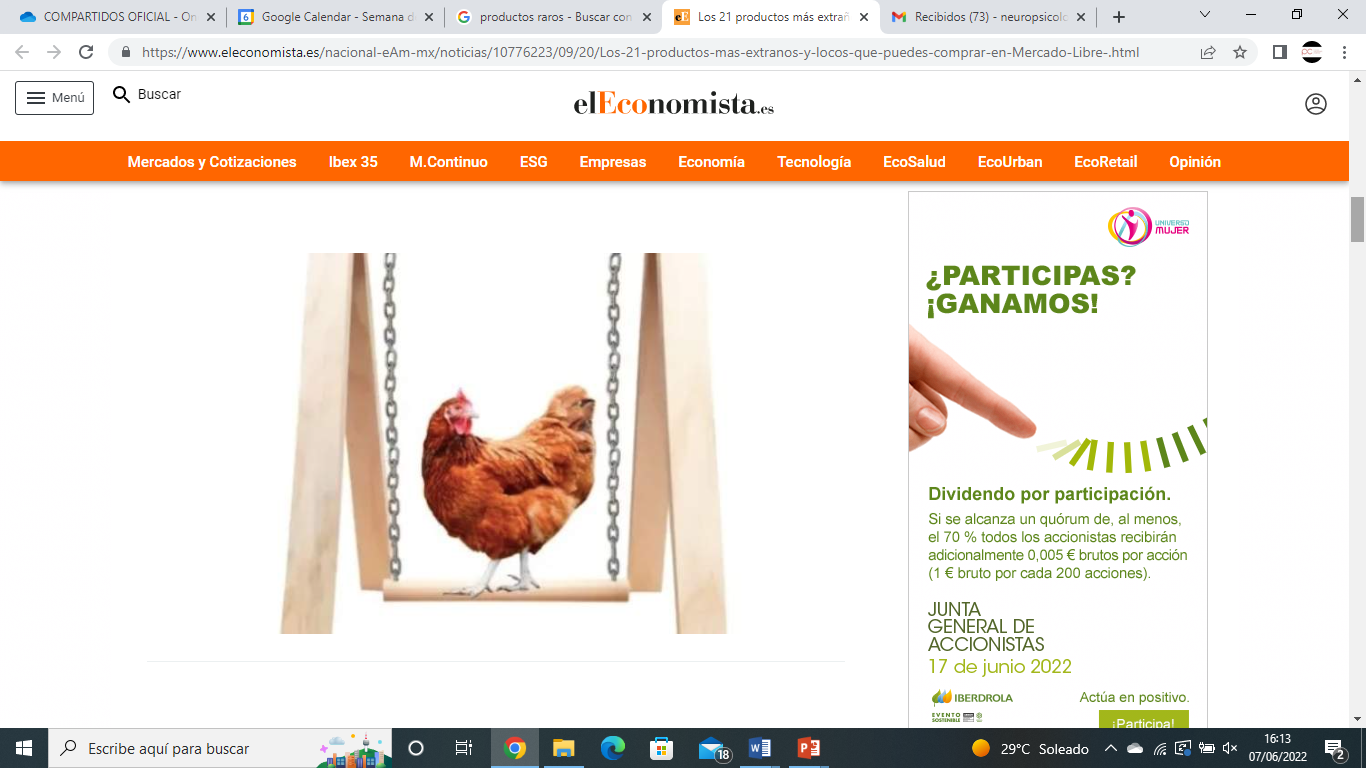 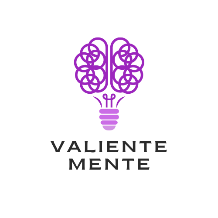 MINIGOLF PARA EL BAÑO
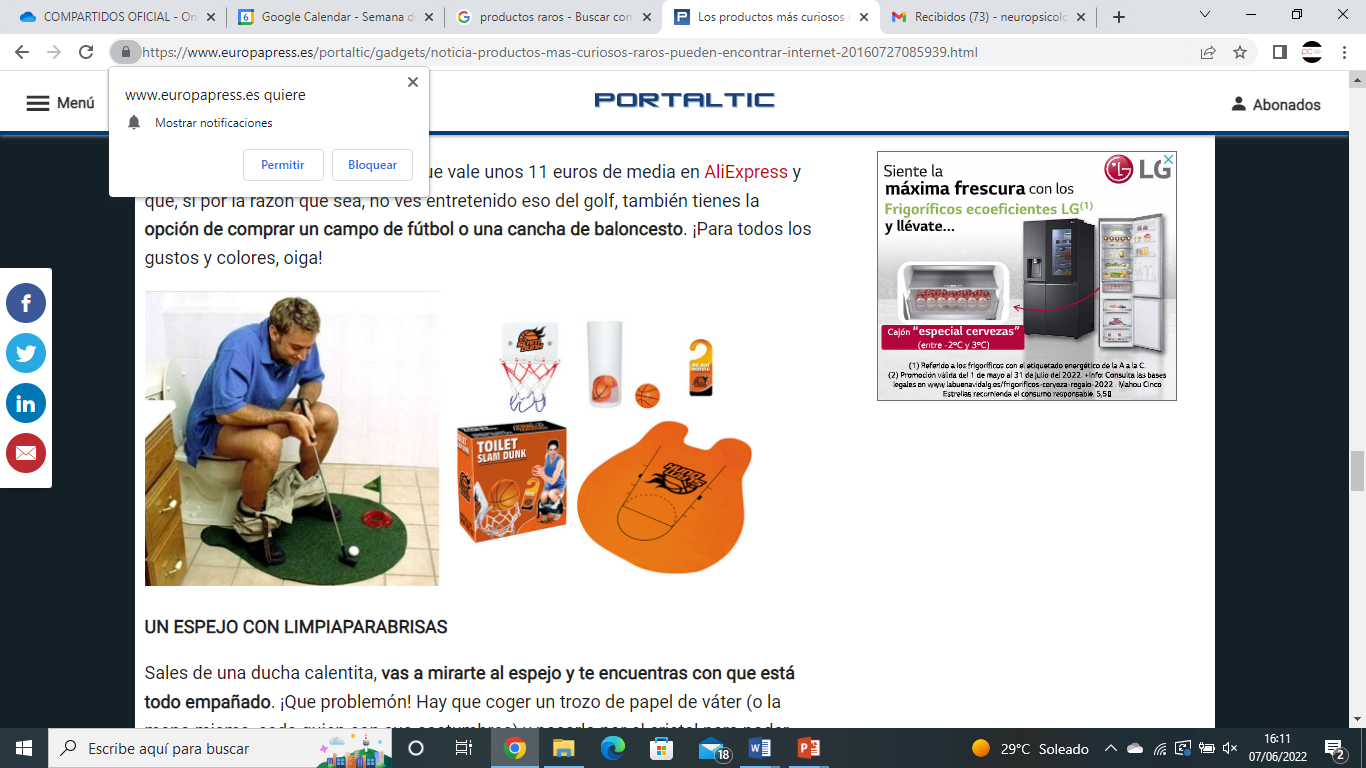 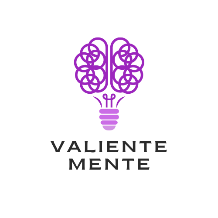 CÁRCEL PARA MÓVILES
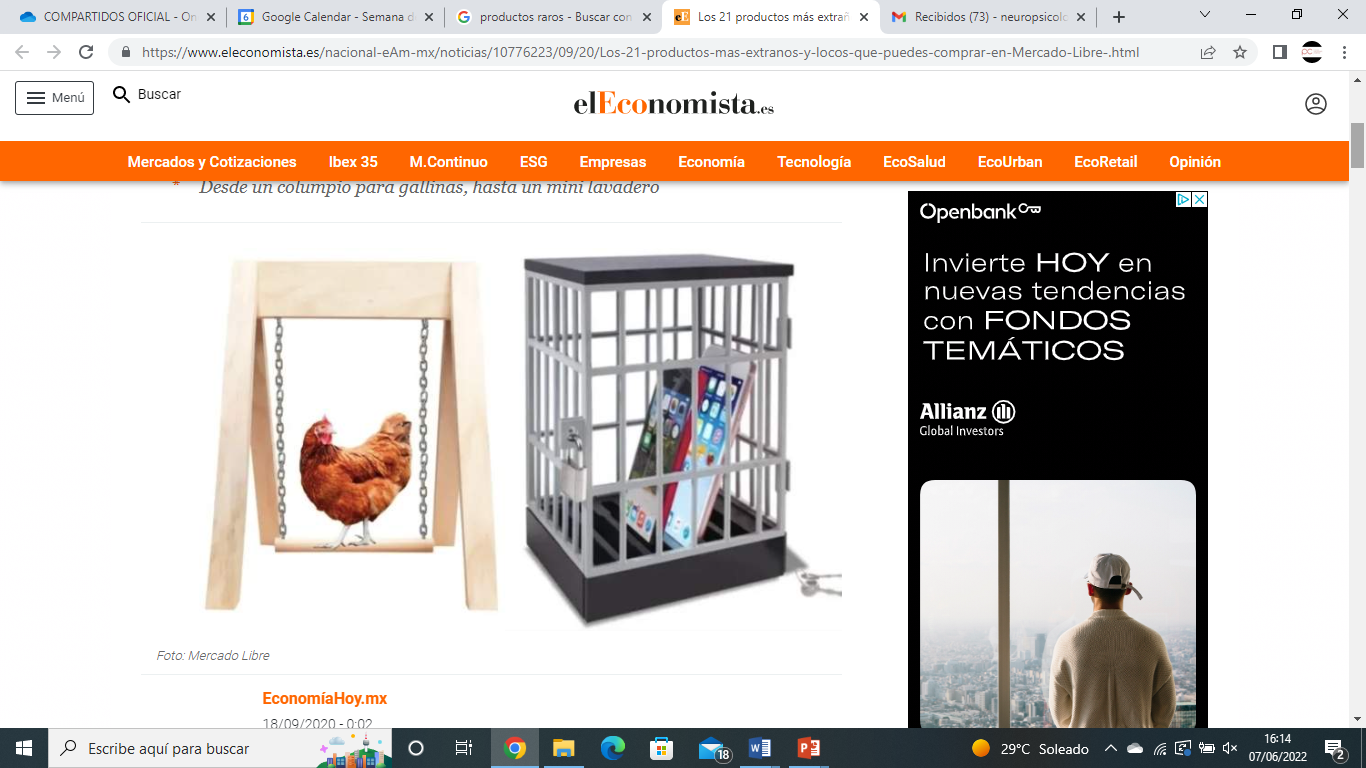 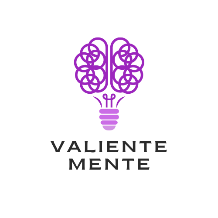 SANWICHERA TRANSPARENTE
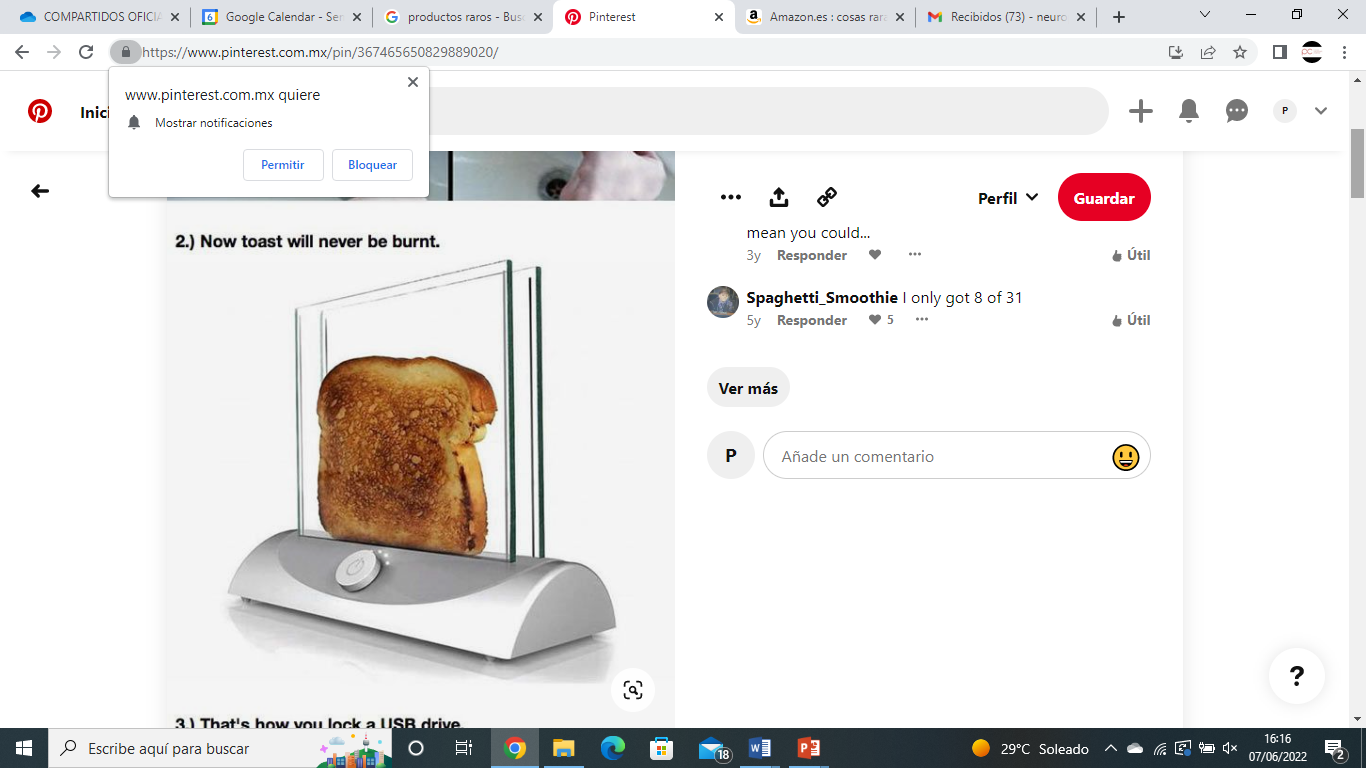 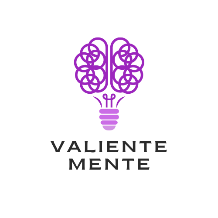 PASTA DE DIENTES CON DOS SALIDAS
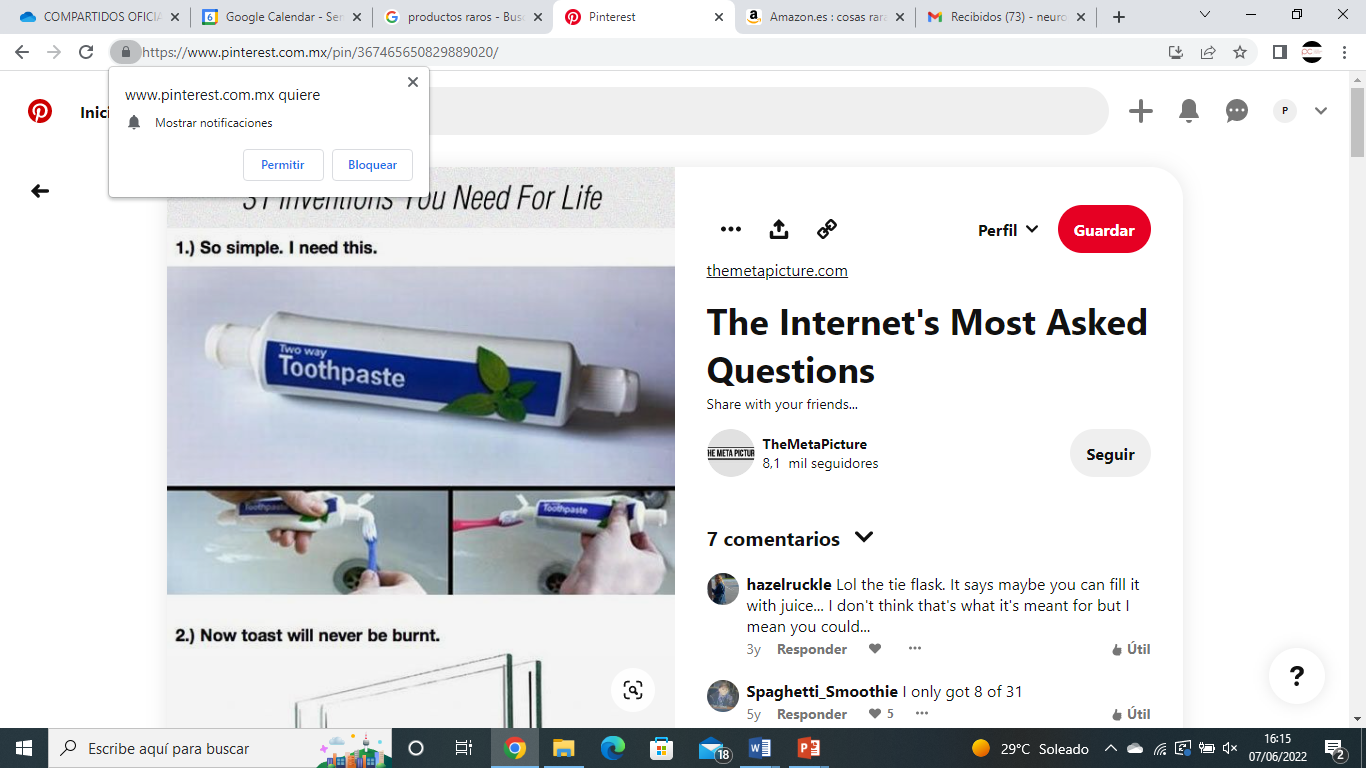 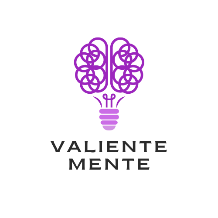 QUITADOR DE PELOS AL CEPILLO
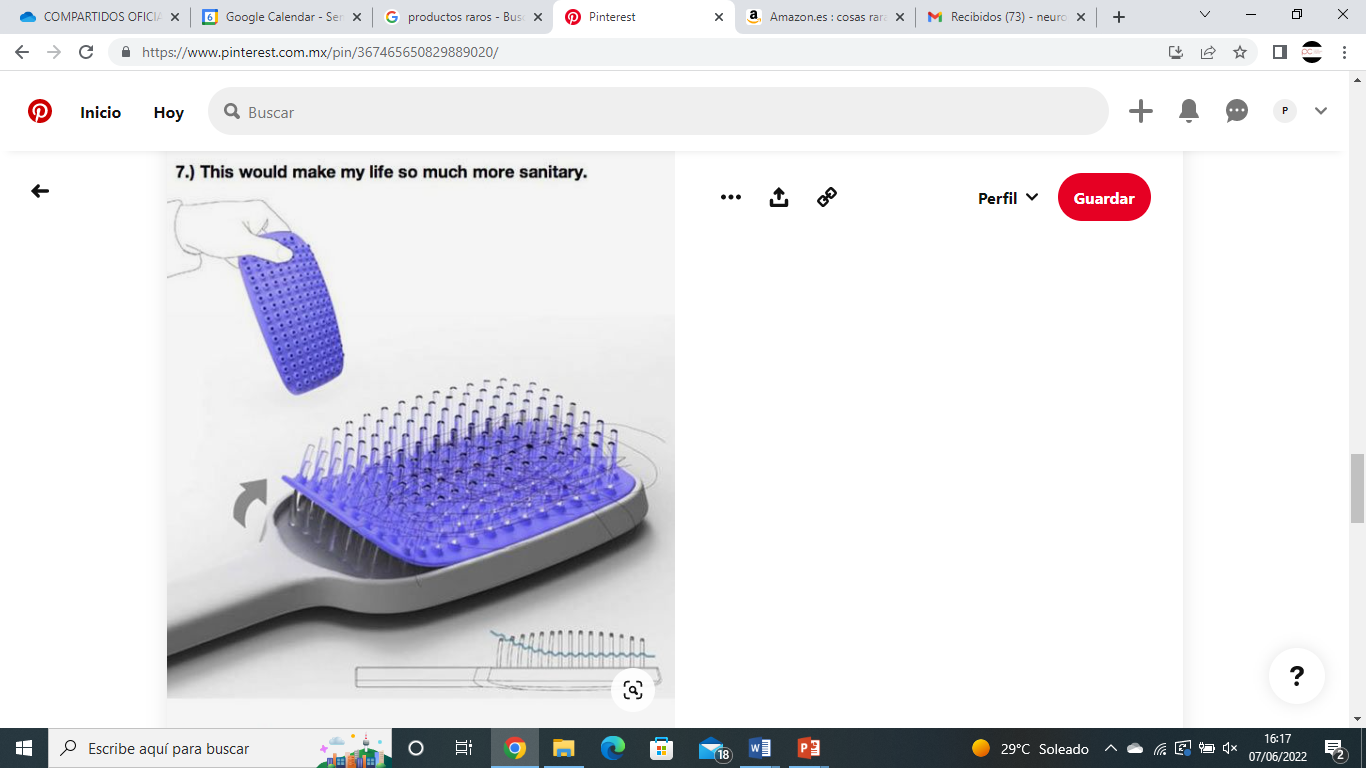 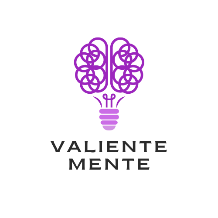 PORTASANDÍAS
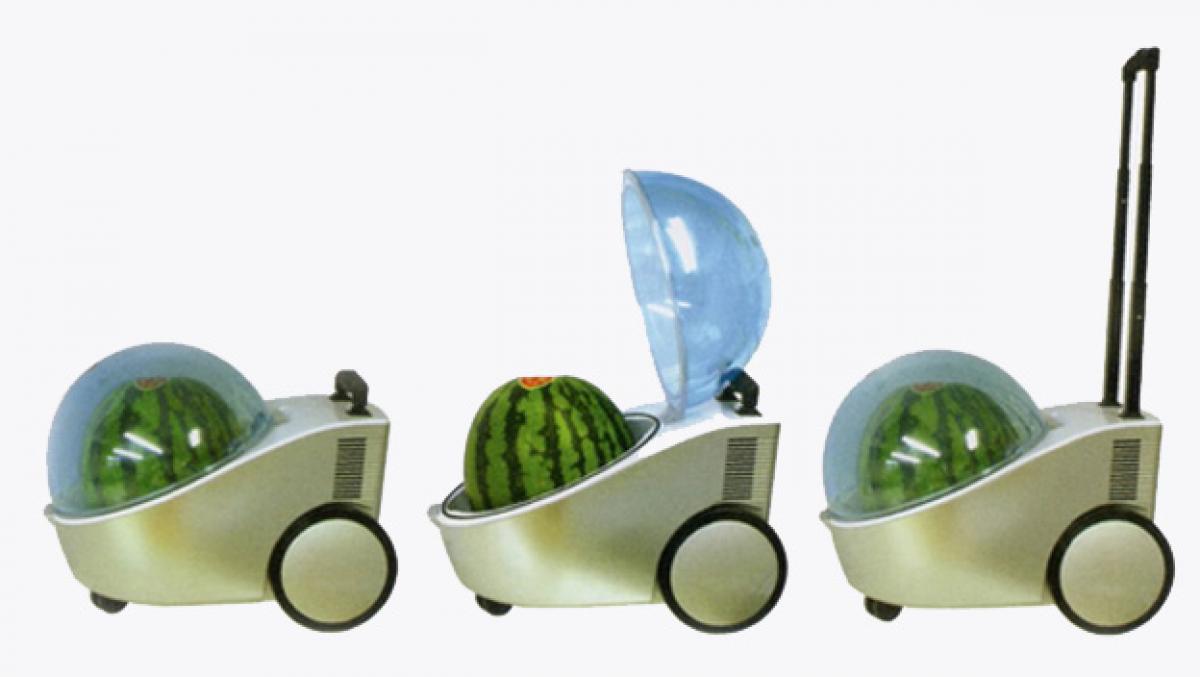 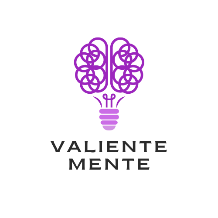 CUCHARA Y TENEDOR
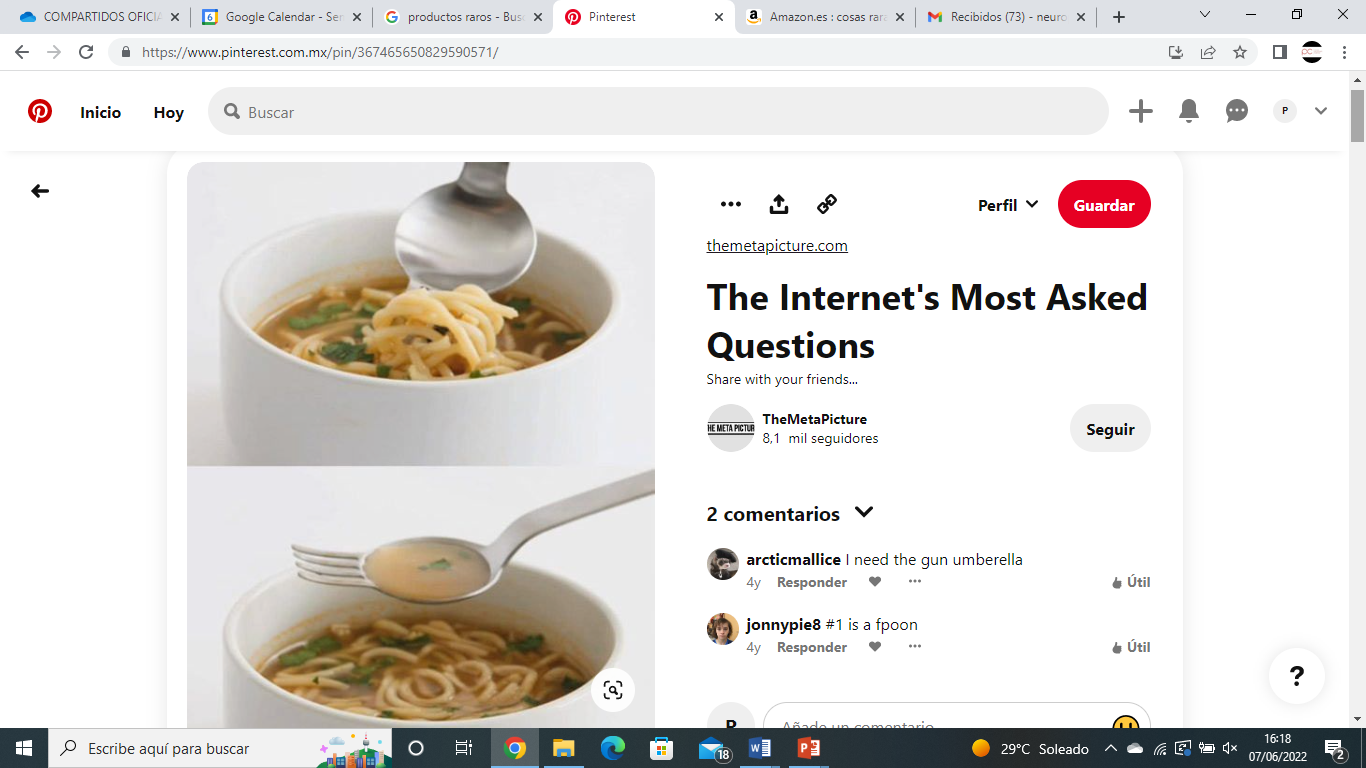 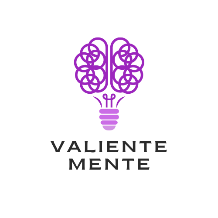 PARAGÜAS PARA ZAPATOS
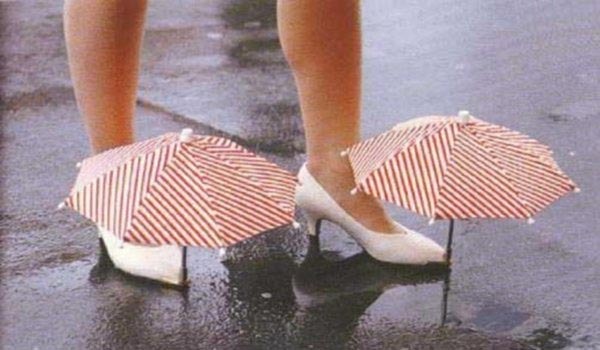 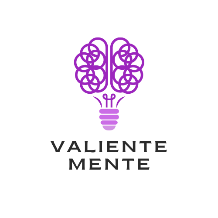 RIÑONERA CON FORMA DE BARRIGA
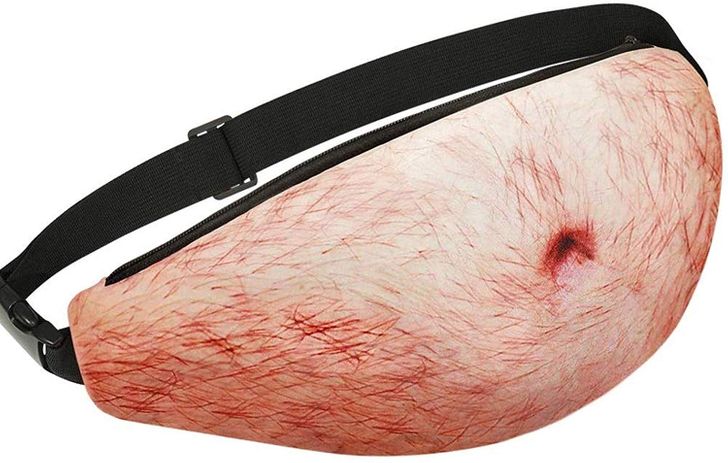 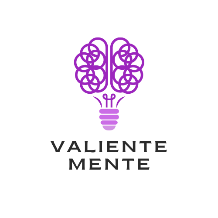 EXPLOTADOR DE GRANOS
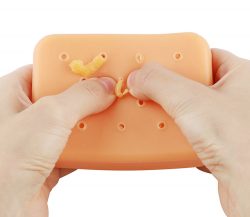 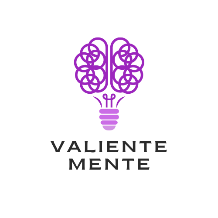 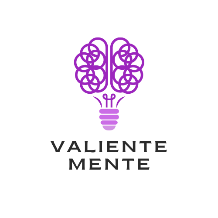